Prutsers en pechvogels
Les 6
Doel van de les:
> Wij kunnen voorspellen waar het verhaal van Fritz Wiener over zal gaan.
> Wij kunnen de samenvatting van het Onderzoekersteam over Fritz Wiener vergelijken met   onze eigen aanwijzingen en tips & tops geven aan het Onderzoekersteam.
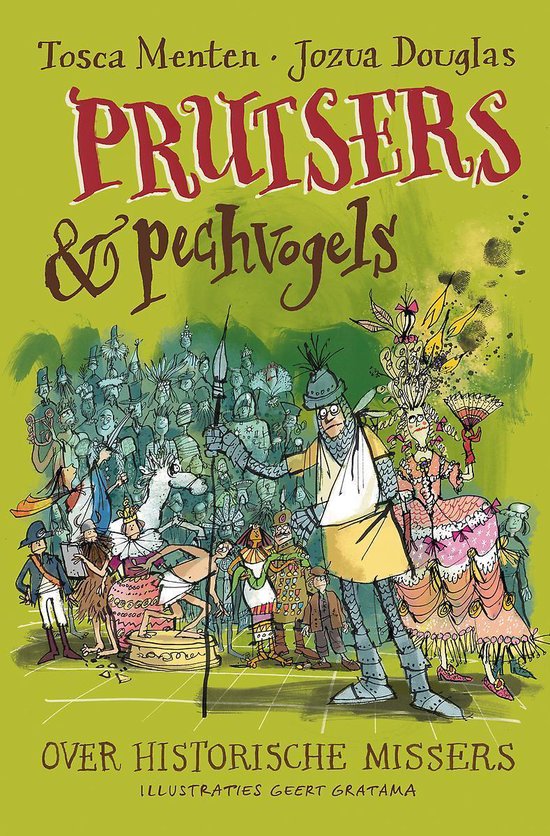 Copyright ©Success for All. Alle rechten voorbehouden
Les 6
Prutsers en pechvogels
Stap 1: Woorden van de week
schijnheilig
(in een) opwelling
gewichtig
Zelf	Zoek de betekenis op in het woordenboek
	Haal woorden voor het teamwoordenboek 	uit de tekst

Klaar?	Studiewijzers invullen
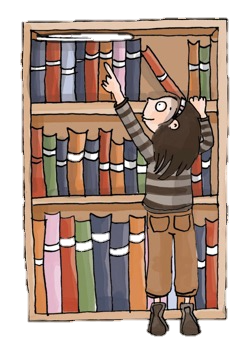 Copyright ©Success for All. Alle rechten voorbehouden
Les 6
Prutsers en pechvogels
Stap 2:	Lezen en teamopdrachten
Team	Plannen van de opdrachten
	Voorspelling invullen

	10 minuten
	
Zelf	Lees bladzijde 86 t/m 101
	Memo’s plakken om de voorspelling te 	controleren en op sleutelwoorden

	10 minuten

Klaar?	Woorden van de week
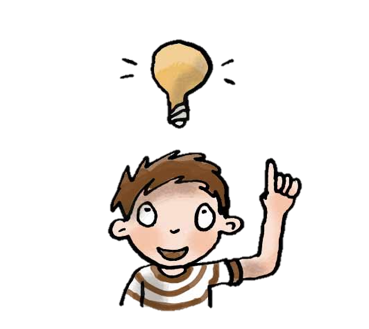 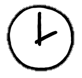 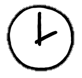 Copyright ©Success for All. Alle rechten voorbehouden
Les 6
Prutsers en pechvogels
Stap 3: Maatjeswerk/teamwerk
Stap 4: Terugblik en vooruitblik
Maatje	Memo’s vergelijken, 	aanwijzingen bespreken
	
	Duolezen: blz. 100 en 101
	
	10 minuten

Klaar?	Woorden van de week

Team	Opdrachten maken

	20 minuten

Groep	Tips en tops voor het Onder-
	zoekersteam
Terugblik> Samenwerkvaardigheid
> Woorden van de week
> Teamopdrachten
> Punten en feedback

Vooruitblik
> Woorden van de week
> Teamopdrachten
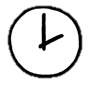 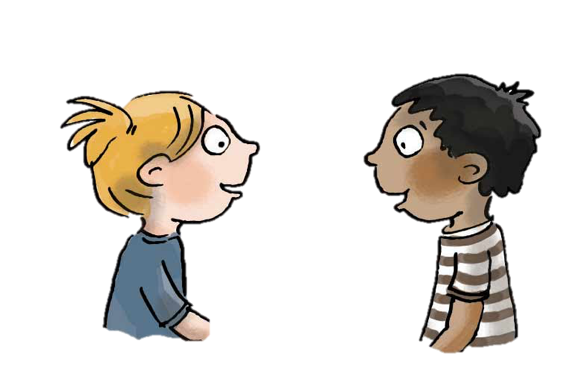 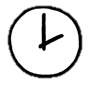 Copyright ©Success for All. Alle rechten voorbehouden
Les 7
Prutsers en pechvogels
Doel van de les:
> Wij kunnen een opzoek- of nadenkvraag formuleren over het hoofdstuk ‘Teuns Smurrie-   smeer’.
> Wij kunnen in eigen woorden uitleggen wat de schrijver bedoelt met ‘Wie een krokodil    loslaat voor een ander eindigt zelf tussen zijn kaken.’
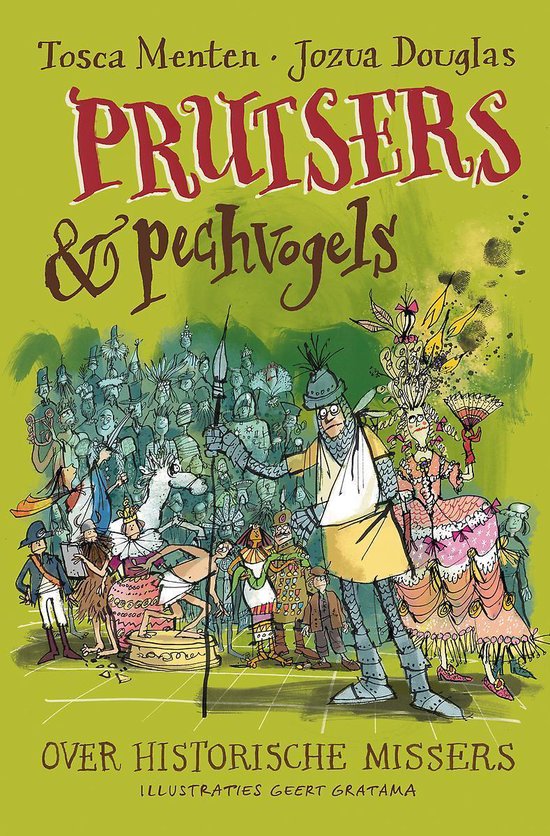 Copyright ©Success for All. Alle rechten voorbehouden
Les 7
Prutsers en pechvogels
Team	Teamwoordenboek

	Tijdens het lezen

Klaar?	Woorden van de week
Stap 1:	Woorden van de week





Stap 2:	Lezen en teamopdrachten
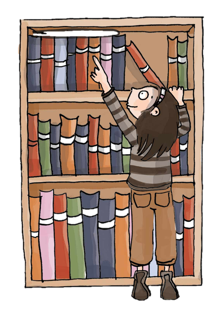 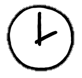 Team	Plannen van de opdrachten	
	5 minuten

Zelf	Lees bladzijde 102 t/m 117
	Memo’s plakken op tekst waar een vraag 	over gesteld kan worden.

	10 minuten

Klaar?	Woorden van de week
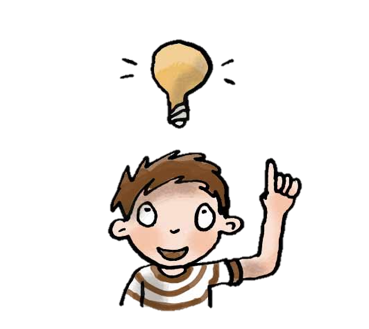 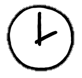 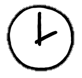 Copyright ©Success for All. Alle rechten voorbehouden
Les 7
Prutsers en pechvogels
Stap 3: Maatjeswerk/teamwerk
Stap 4: Terugblik en vooruitblik
Maatje	Memo’s vergelijken, 	aanwijzingen bespreken
	Duolezen: blz. 116 en 117
	
	10 minuten

Klaar?	Woorden van de week

Team	Opdrachten maken

	20 minuten

Groep	Bespreken van de vragen en
	antwoorden formuleren.
Terugblik
> Woorden van de week
> Teamopdrachten
> Punten en feedback

Vooruitblik
> Woorden van de week
> Teamopdrachten
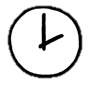 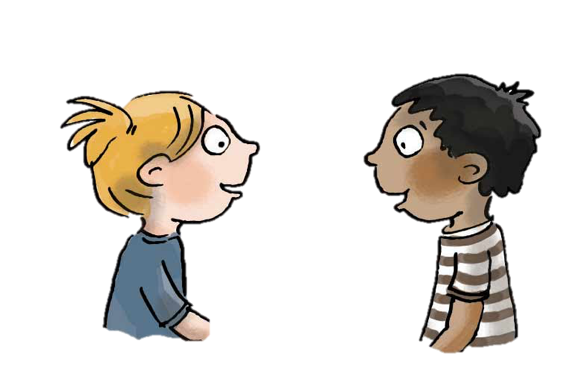 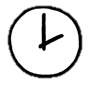 Copyright ©Success for All. Alle rechten voorbehouden
Les 8
Prutsers en pechvogels
Doel van de les:
> Wij kunnen voorspellen hoe het verhaal van Teun en Bartus verder zal gaan.
> Wij kunnen voorspellen hoe het verhaal van Teun en Bartus af zal lopen.
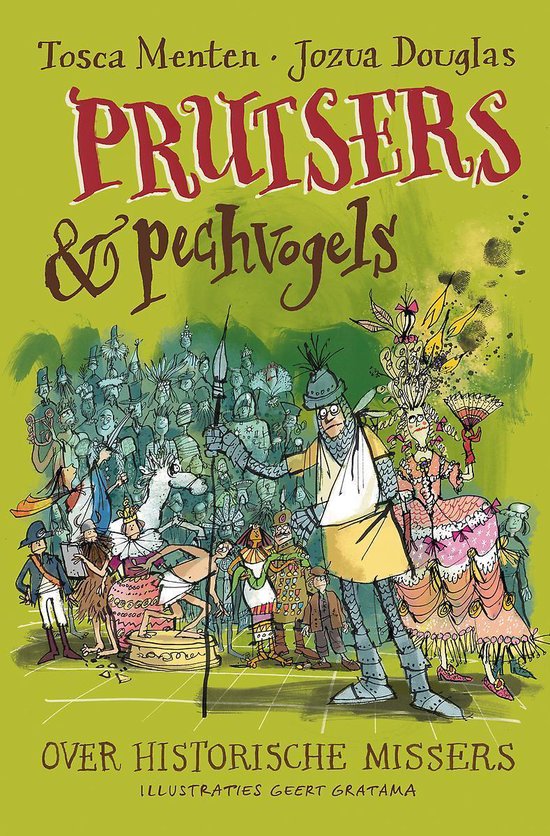 Copyright ©Success for All. Alle rechten voorbehouden
Les 8
Prutsers en pechvogels
Stap 1:	Woorden van de week





Stap 2:	Lezen en teamopdrachten
Team	Teamwoordenboek afmaken

	Tijdens het lezen

Klaar?	Woorden van de week afmaken
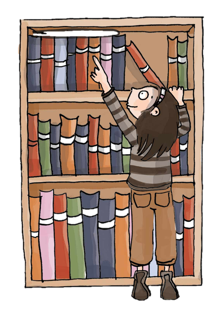 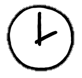 Team	Plannen van de opdrachten
	Voorspelling invullen.

	5 minuten

Zelf	Lees bladzijde 118 t/m 131
	Memo’s plakken om de voorspelling te 	controleren.

	10 minuten

Klaar?	Woorden van de week
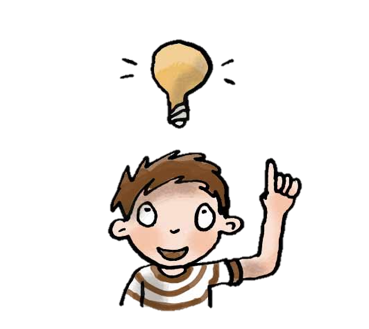 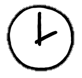 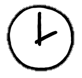 Copyright ©Success for All. Alle rechten voorbehouden
Les 8
Prutsers en pechvogels
Stap 3: Maatjeswerk/teamwerk
Stap 4: Terugblik en vooruitblik
Terugblik> Woorden van de week
> Teamopdrachten
> Punten en feedback

Vooruitblik
> Toets
> Introductie schrijfopdracht
Maatje	Memo’s vergelijken, 	aanwijzingen bespreken
	
	10 minuten

Klaar?	Duolezen: blz. 128 t/m 130

Team	Opdrachten maken

	15 minuten

Groep	Voorspellingen bespreken
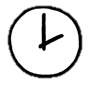 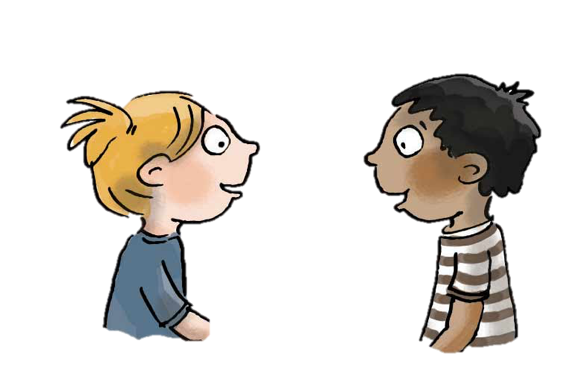 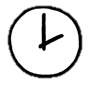 Copyright ©Success for All. Alle rechten voorbehouden
Les 9
Prutsers en pechvogels
Doel van de les:
> Ik kan informatie uit een tekst halen.
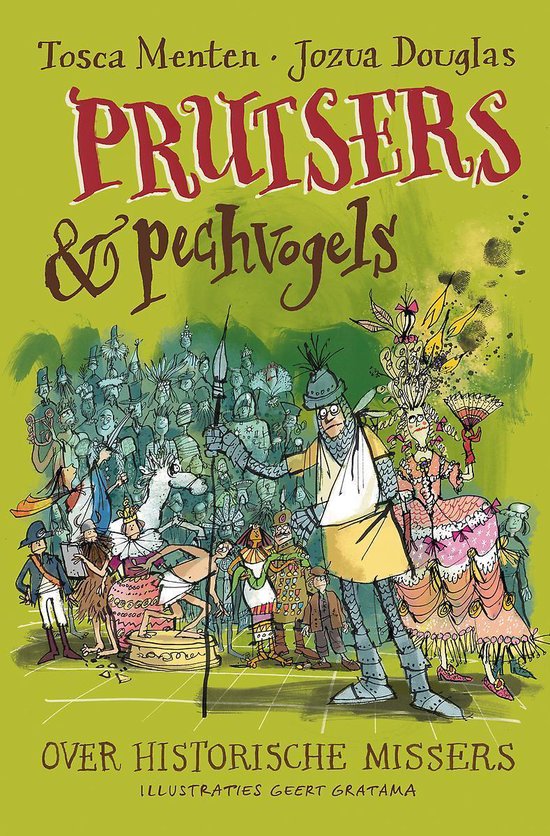 Copyright ©Success for All. Alle rechten voorbehouden
Les 9
Prutsers en pechvogels
Stap 1:	Woorden van de week 




Stap 2:	Toets
Zelf	Oefenen voor de toets

	5 minuten
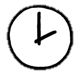 Zelf	Lees bladzijde 132 t/m 147
	Toets maken

	30 minuten

Klaar?	Woorden van de week afmaken
	Stillezen
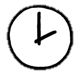 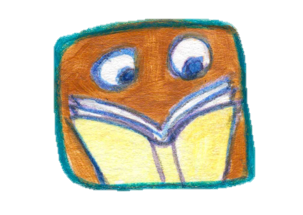 Copyright ©Success for All. Alle rechten voorbehouden
Les 9
Prutsers en pechvogels
Stap 3:	Voorbereiden op de schrijfopdracht
Team	Eerste verhaalkaart bespreken/invullen

	10 minuten

Klaar?	Taken verdelen (voorzitter en tijdbewaker)
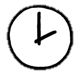 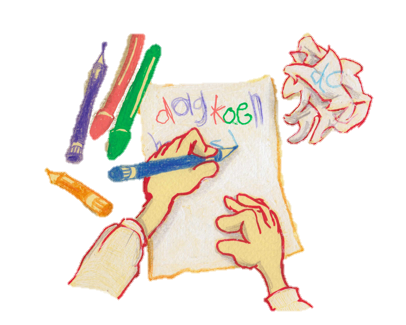 Copyright ©Success for All. Alle rechten voorbehouden
Les 9
Prutsers en pechvogels
Stap 4: Terugblik en vooruitblik
Terugblik
> Toets
> Voorbereiding op de schrijfopdracht
> Punten en feedback

Vooruitblik
> Schrijfopdracht
> Inleveren teamboekje en teamwoordenboek
> Team van de week
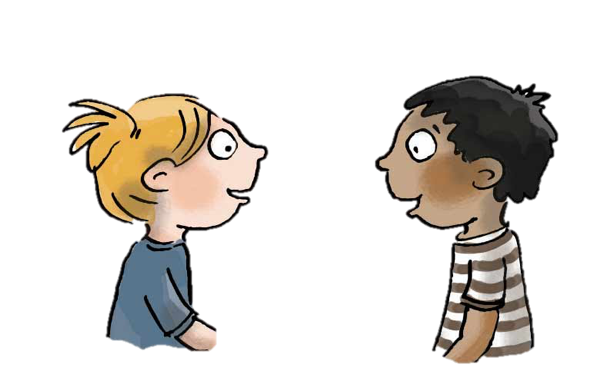 Copyright ©Success for All. Alle rechten voorbehouden
Les 10
Prutsers en pechvogels
Doel van de les:
> Wij kunnen zelf een prutser- of pechvogelverhaal verzinnen.
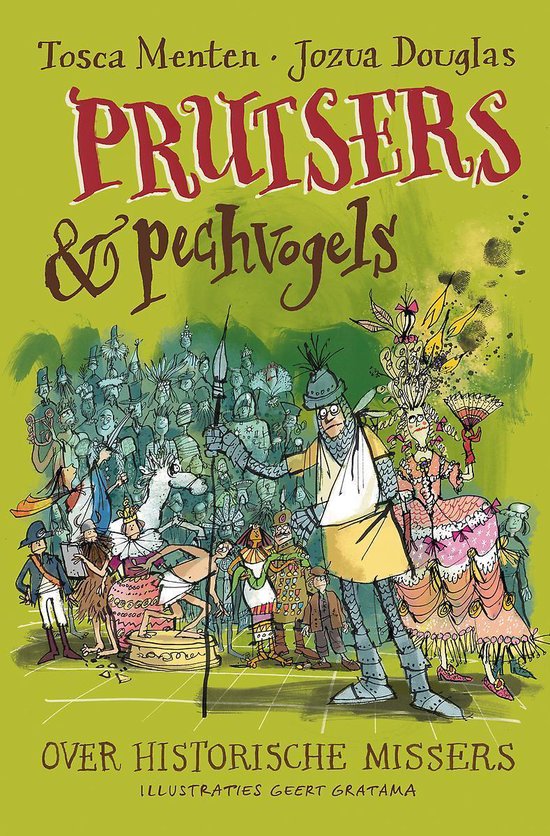 Copyright ©Success for All. Alle rechten voorbehouden
Les 10
Prutsers en pechvogels
Stap 1: Schrijfopdracht
Zelf/groep	Lezen/voorlezen: blz. 148 t/m 161

Team/maatje	Teamopdrachten afmaken
	Prutser/pechvogelverhaal schrijven	
		
	50 minuten

Klaar? 	Tekening bij het verhaal maken.
Groep	Presentatie verhaal (in het kort)
	15 minuten
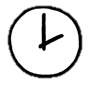 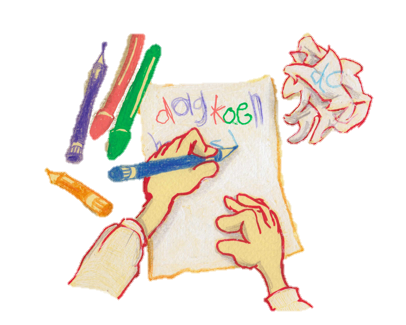 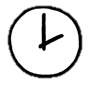 Copyright ©Success for All. Alle rechten voorbehouden
Les 10
Prutsers en pechvogels
Stap 2: Terugblik en vooruitblik
Terugblik
> Teamboekje en teamwoordenboek inleveren
> Teamopdrachten
> Samenwerken
> Punten en feedback
> Team van de week

Vooruitblik
> Verder lezen in:
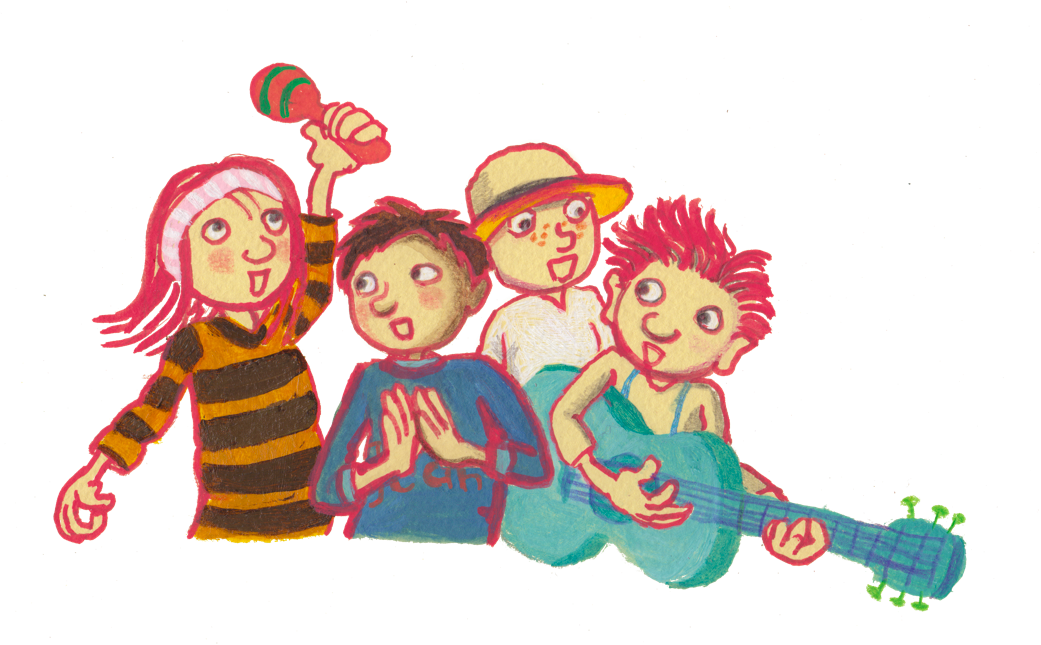 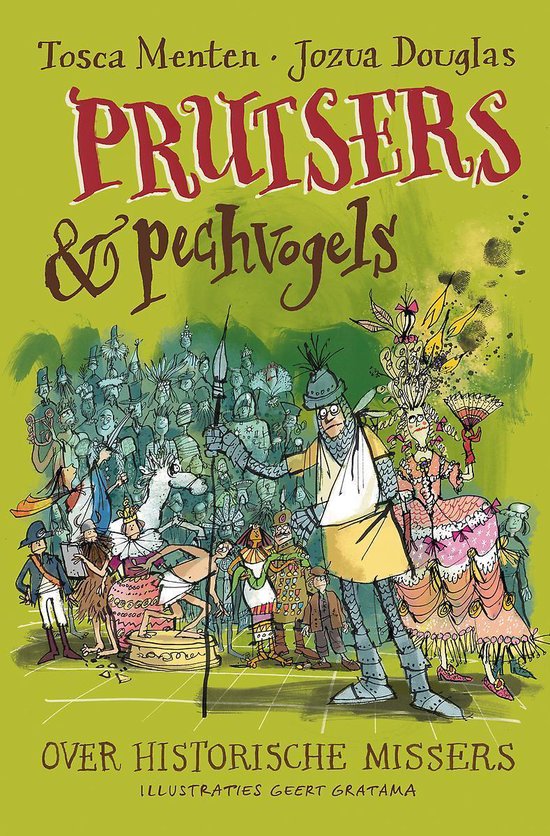 Copyright ©Success for All. Alle rechten voorbehouden